Insights into the Molecular Mechanism of Mitochondrial Toxicity by AIDS Drugs*
Translated By: Owais A. Shahzada
HIV/AIDS Drug Effects
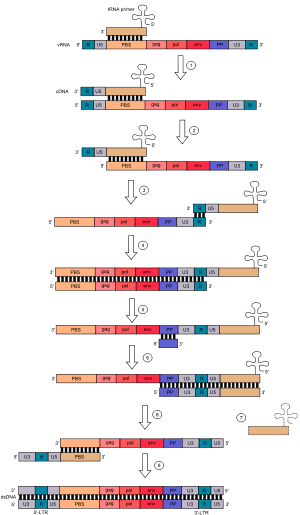 Antiretroviral Medication
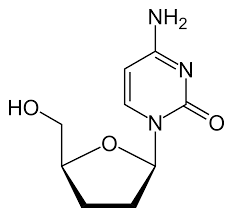 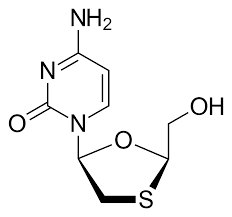 Reverse Transcriptase
Zalcitabine
Lamivudine
2
DNA Polymerase  for Human Mitochondrial DNA
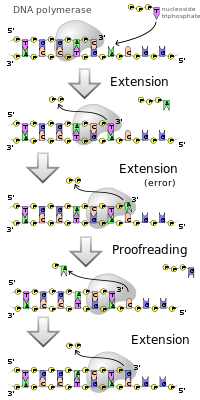 3
Nucleoside Analogs
Function 
Types 
Toxicity
Blocks the maturation process
4
First Order Rate Reaction with the incorporation of dNTP
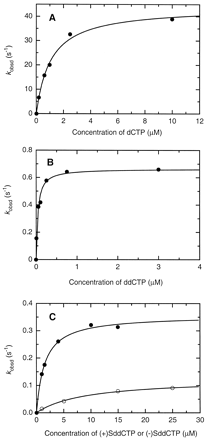 DNA Duplex Sequence 

Addition of one Nucleotide 

Pre-Steady-State

In-Vitro/In-Vivo Studies

Pre-Steady-State 

Steady-State 

 Burst Equation: [product] = A[1 – exp(-kobsd t) + kss t]
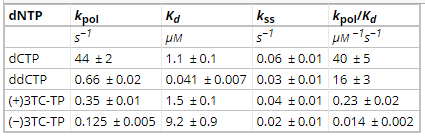 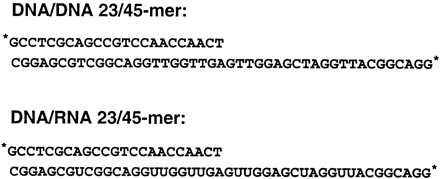 5
Growth
Shows
Sales
Gel analysis comparing the nature and kinetics the exonuclease activity of human mitochondrial DNA Pol γ using different DNA substrates.
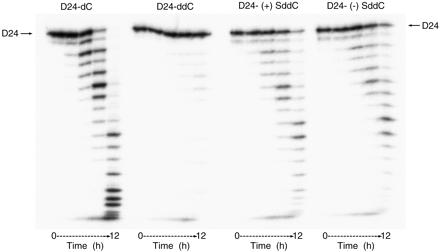 6
Growth
Shows
Sales
Conclusion
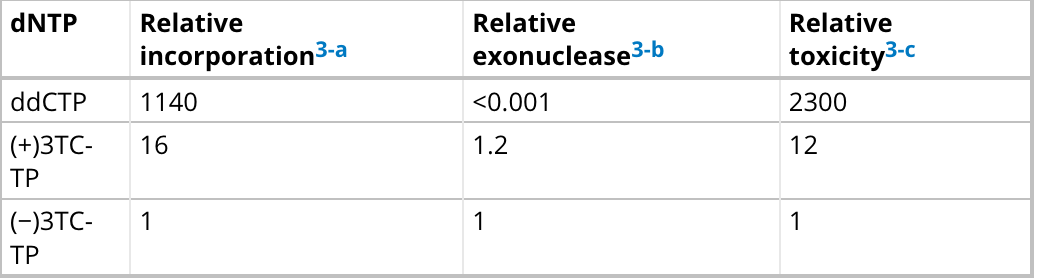 7
Thank You
Author:
Allison A. Johnson 
Mentor:
Brian Wattenberg